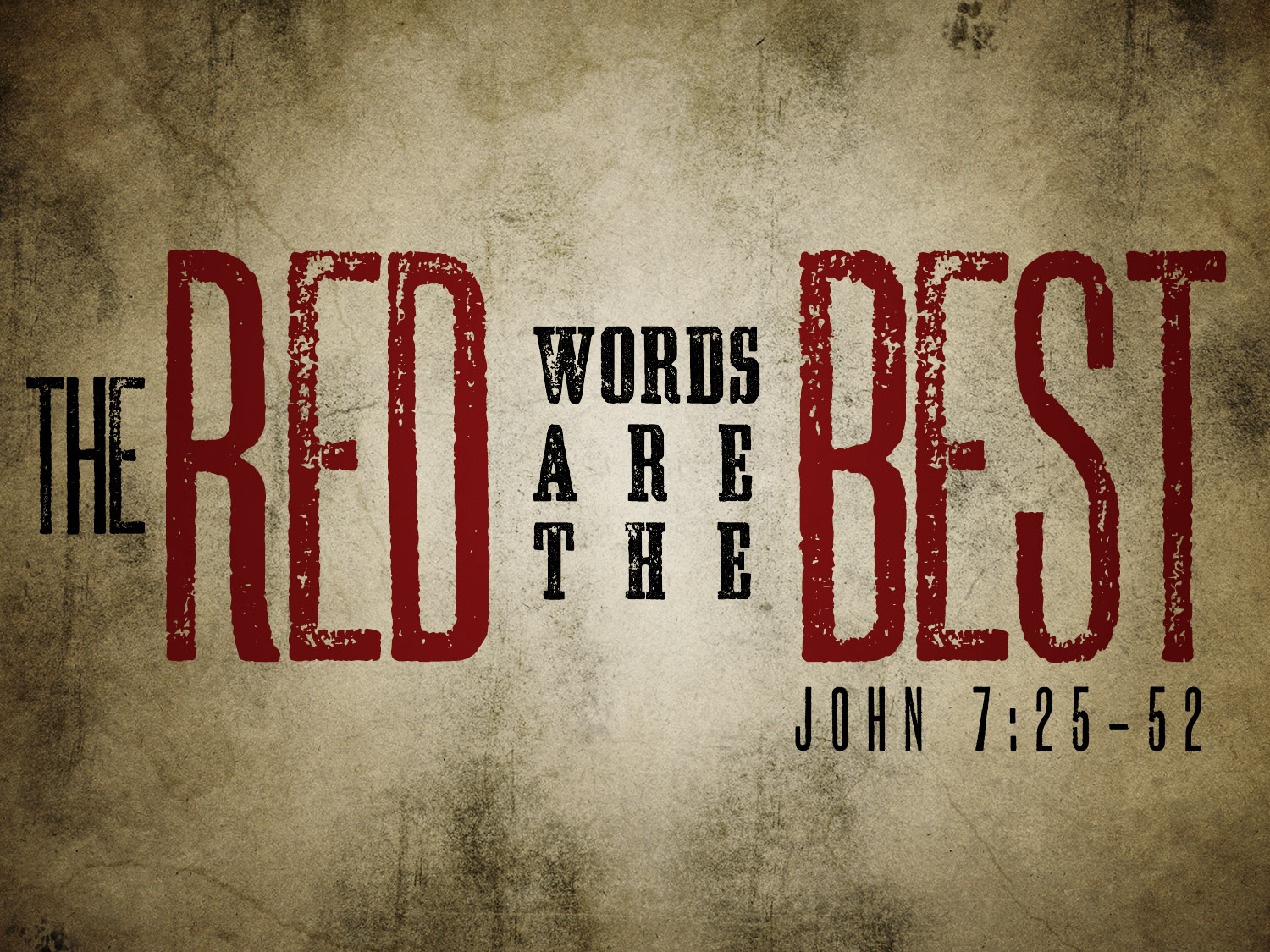 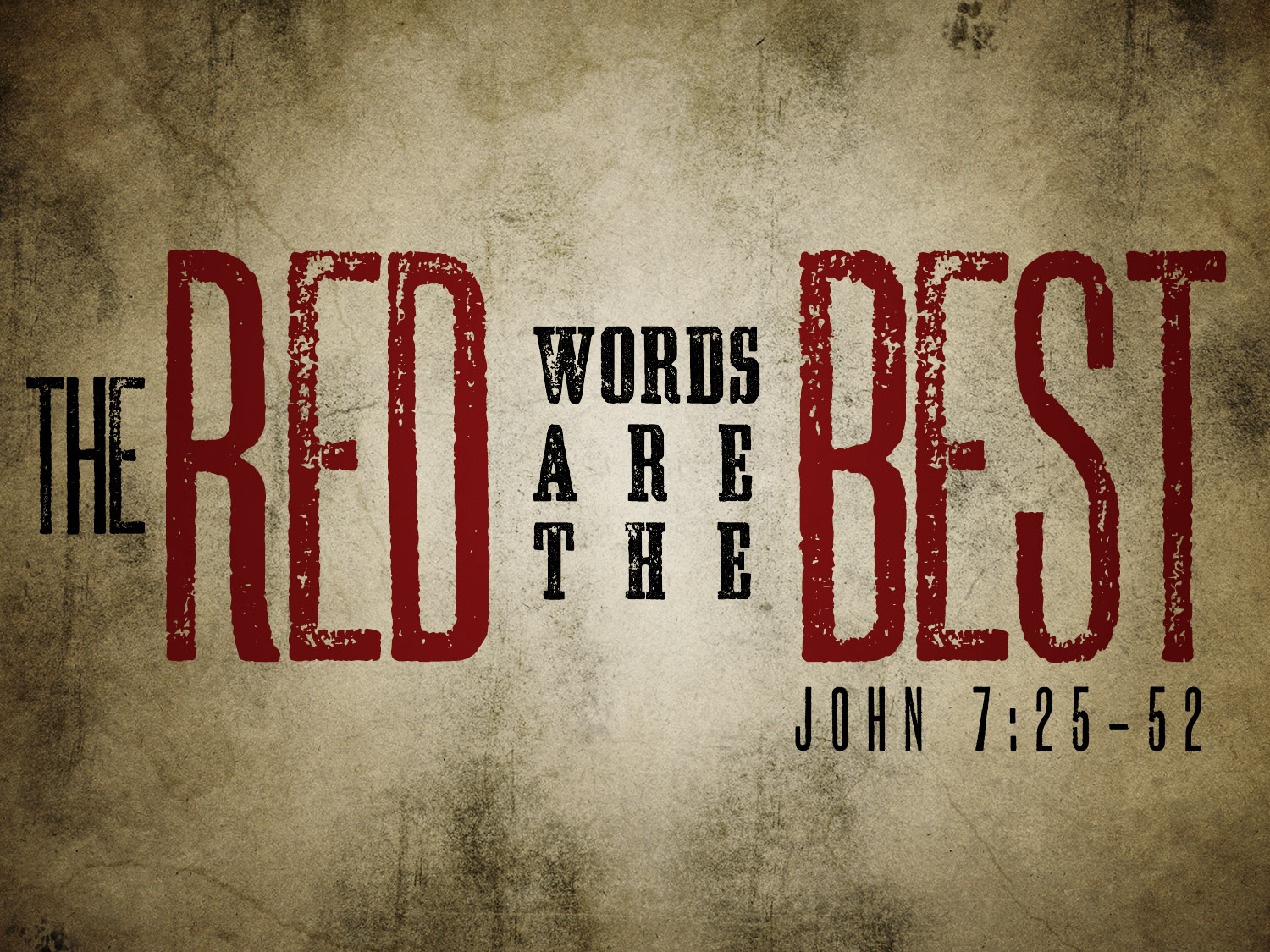 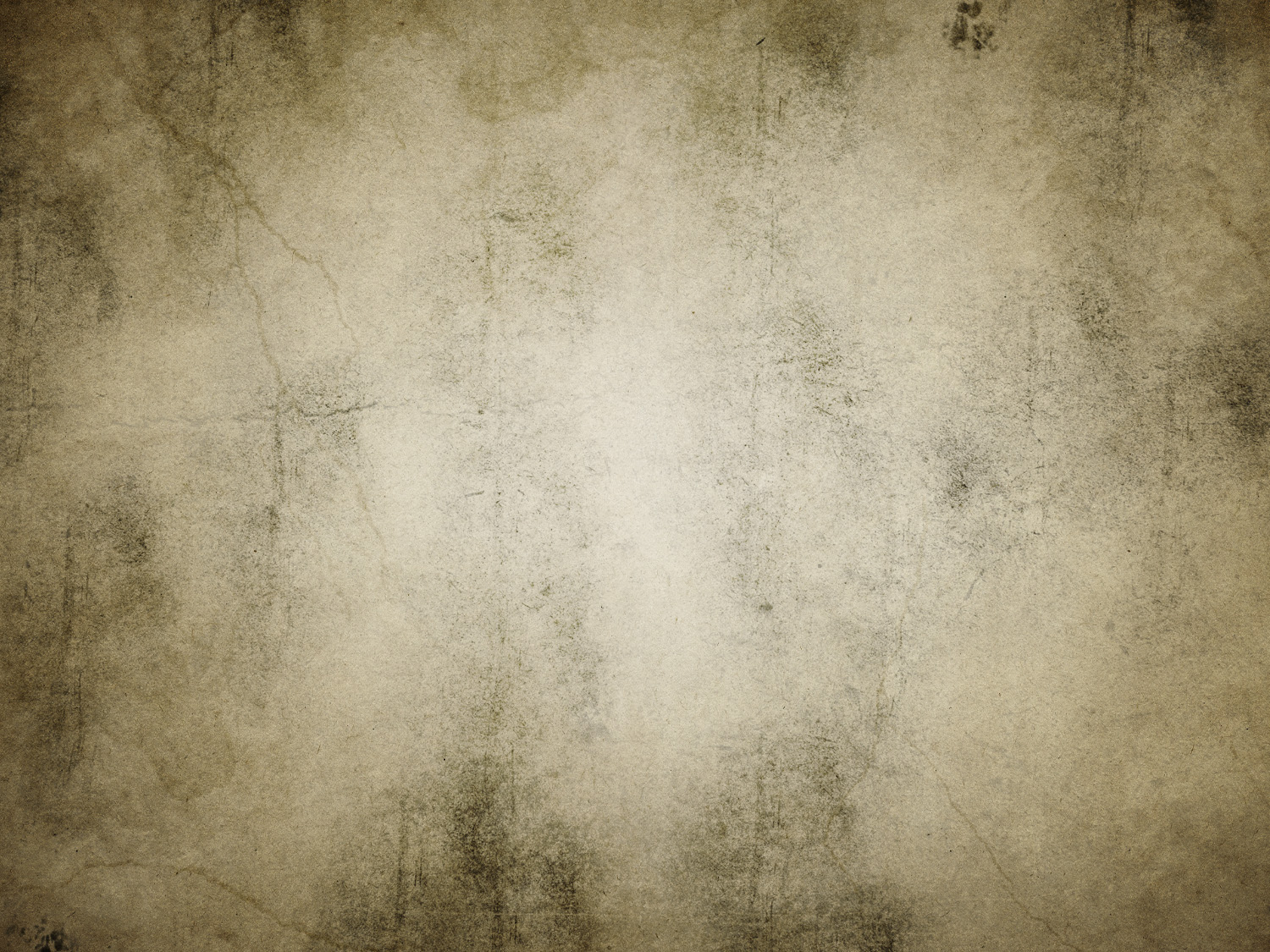 DIVISION ON BOTH SIDES
	JOHN 7:40-44
	JOHN 7:45-46
	JOHN 7:47-52
DIVISION ON BOTH SIDES
SPECTACULAR CLAIMS OF JESUS
	HE IS GOD - 13:19– 
	HE EXISTED BEFORE BIRTH - 8:58
	A SHEPHERD COME TO DIE - 10:10-11
	THE ONLY WAY - 14:6; 8:12; 12:46
DIVISION ON BOTH SIDES
SPECTACULAR CLAIMS OF JESUS
	BREAD & WATER-6:35; 4:14; 10:28– 
	NOTHING WITHOUT HIM - 15:1, 5
	RAISES THE DEAD - 11:25; 6:40
	SUPREME GLORY - 17:24
DIVISION ON BOTH SIDES
SPECTACULAR CLAIMS OF JESUS
THE MANNER OF JESUS’ SPEECH
	WITH AUTHORITY
		MT 7:24-29; 28:18; MK 1:27
DIVISION ON BOTH SIDES
SPECTACULAR CLAIMS OF JESUS
THE MANNER OF JESUS’ SPEECH
	WITH AUTHORITY
	WITH COMPASSION & GRACE
		MT 15:32; 20:34; LK 4:22
DIVISION ON BOTH SIDES
SPECTACULAR CLAIMS OF JESUS
THE MANNER OF JESUS’ SPEECH
	WITH AUTHORITY
	WITH COMPASSION & GRACE
	WITH LOVE - MT 5:43-44; MK 10:21
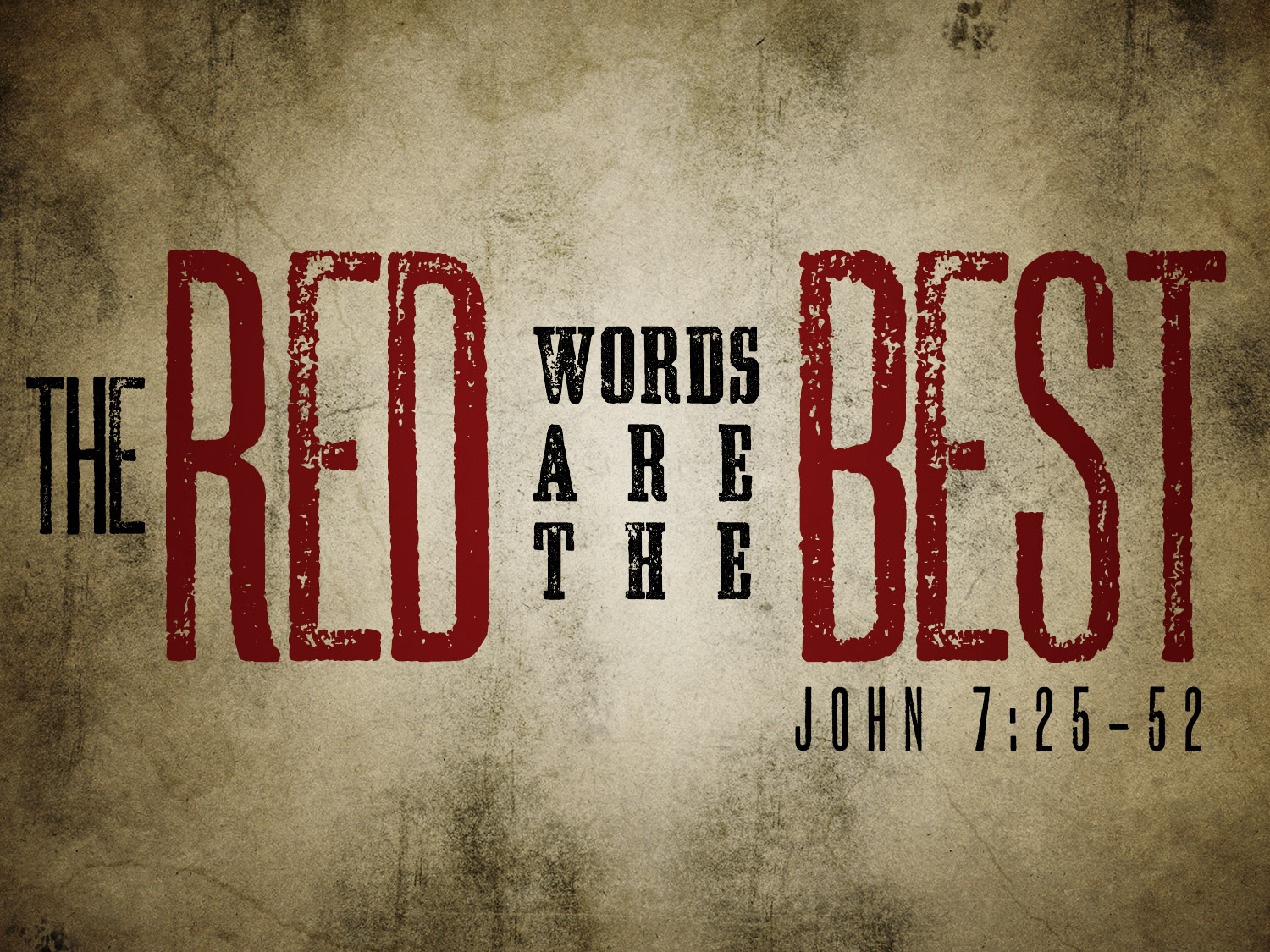